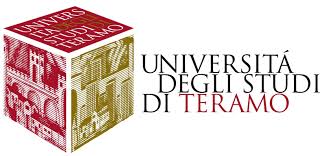 Corso di Diritto della Navigazione e dei Trasporti
Anno accademico 2020-2021
Prof. Massimiliano Musi
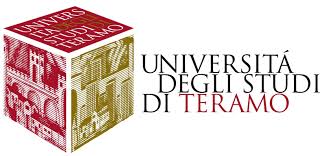 Cap. VII – Responsabilità extracontrattuale nel Diritto della Navigazione e dei Trasporti:


la responsabilità per i danni a terzi sulla superficie
Responsabilità per i danni a terzi sulla superficie
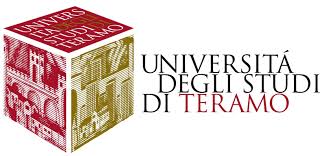 Art. 965 Codice della navigazione
«La responsabilità dell’esercente per i danni causati dall’aeromobile a persone ed a cose sulla superficie è regolata dalle norme internazionali in vigore nella Repubblica, che si applicano anche ai danni provocati sul territorio nazionale da aeromobili immatricolati in Italia. 
La stessa disciplina si applica anche agli aeromobili di Stato e a quelli equiparati, di cui agli articoli 744 e 746»
Responsabilità per i danni a terzi sulla superficie
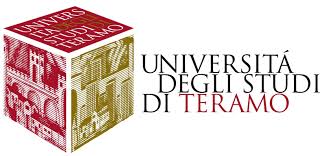 La limitazione è riferita al debito principale, ma non agli interessi ed alla rivalutazione
Art. 971 Codice della navigazione
«Il risarcimento complessivo dovuto dall’esercente, responsabile ai sensi degli articoli da 965 a 967, è limitato alle somme previste dalla normativa comunitaria come copertura assicurativa minima della responsabilità verso i terzi per incidente per ciascun aeromobile».
Responsabilità per i danni a terzi sulla superficie
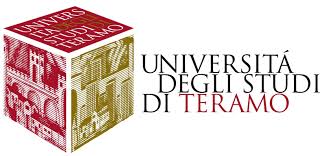 Convenzione di Roma del 1952
Art. 2

«The liability for compensation contemplated by Article 1 of this Convention shall attach to the operator of the aircraft […]»
Responsabilità per i danni a terzi sulla superficie
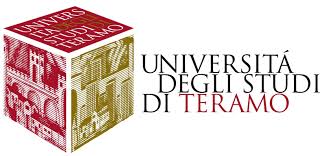 L’esercente può liberarsi dalla responsabilità provando che il danno sia direttamente dipeso da un conflitto armato o da un moto civile, ovvero che sia stato privato della detenzione dell’aeromobile in ragione di un atto di pubblica autorità
Convenzione di Roma del 1952
Art. 1
Il diritto del danneggiato sorge solo per il fatto che il danno sia derivato da un aeromobile in volo, o dalla caduta di persone o cose da un aeromobile in volo, e solo in ciò consiste l’onere probatorio a suo carico.
Il danno risarcibile può anche non essere connesso ad una collisione materiale fra aeromobile ed elementi estranei alla circolazione.
Responsabilità per i danni a terzi sulla superficie
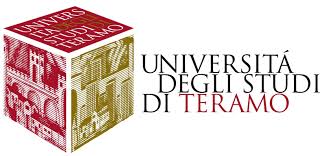 Convenzione di Roma del 1952
Art. 26

Applicazione esclusa per aeromobili militari e di Stato.
Responsabilità per i danni a terzi sulla superficie
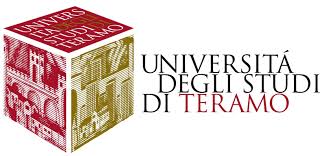 Convenzione di Roma del 1952
Art. 11
L’imputazione della responsabilità prescinde dalla valutazione di un elemento soggettivo dell’esercente. Un meccanismo di limitazione basato sul peso dell’aeromobile a pieno carico ed espresso in franchi oro (valore di 65,5 mg di oro fino a 900 millesimi)
Responsabilità per i danni a terzi sulla superficie
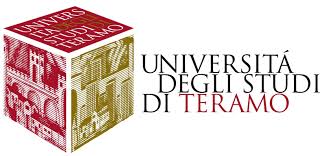 Convenzione di Roma del 1952
Ogni Stato membro può rendere obbligatoria l’assicurazione 
della responsabilità dell’esercente